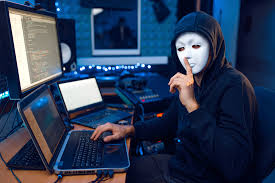 Principales amenazas y riesgos en el entorno digital
Principales amenazas y riesgos en el entorno digital

¿Qué es la Ciberseguridad?

La ciberseguridad es la práctica de proteger equipos, redes, aplicaciones de software, sistemas críticos y datos de posibles amenazas digitales. 

Las organizaciones tienen la responsabilidad de proteger los datos para mantener la confianza del cliente y cumplir la normativa. Utilizan medidas y herramientas de ciberseguridad para proteger los datos confidenciales del acceso no autorizado, así como para evitar interrupciones en las operaciones empresariales debido a una actividad de red no deseada. Las organizaciones implementan la ciberseguridad al optimizar la defensa digital entre las personas, los procesos y las tecnologías.
¿Por qué es importante la ciberseguridad?

En los negocios de varios sectores, como la energía, el transporte, el comercio al detalle y la fabricación, usan sistemas digitales y conectividad de alta velocidad para proporcionar un servicio eficiente al cliente y ejecutar operaciones empresariales rentables. Igual que protegen los recursos físicos, deben proteger también los recursos digitales y los sistemas frente al acceso no intencionado. El evento no intencionado de incumplimiento y acceso no autorizado a un sistema informático, una red o recursos conectados se denomina ciberataque. El éxito de un ciberataque produce la exposición, sustracción, eliminación o alteración de datos confidenciales. Las medidas de ciberseguridad defienden frente a ciberataques y proporcionan los siguientes beneficios:

1. Prevención o reducción del costo de las brechas 

Las organizaciones que implementan estrategias de ciberseguridad minimizan las  consecuencias no  deseadas  de  ciberataques  que  pueden  afectar  a  la
reputación empresarial, las capacidades financieras, las operaciones empresariales y la confianza del cliente. Por ejemplo, las compañías activan planes de recuperación de desastres para contener las posibles intrusiones y minimizar las interrupciones en las operaciones empresariales. 

2. Mantenga una conformidad normativa

Las empresas de sectores y regiones específicos deben cumplir con los requisitos normativos para proteger los datos confidenciales frente a posibles riesgos cibernéticos. Por ejemplo, las empresas que operan en Europa deben cumplir el Reglamento General de Protección de Datos (GDPR), que espera que las organizaciones adopten las medidas de ciberseguridad adecuadas para garantizar la privacidad de los datos. 

3. Mitigación de las ciberamenazas en desarrollo 

Los ciberataques evolucionan a la par que las tecnologías cambiantes.
Los delincuentes utilizan nuevas herramientas y elaboran nuevas estrategias para el acceso no autorizado al sistema. Las organizaciones emplean y actualizan las medidas de ciberseguridad para mantenerse al día de estas tecnologías y herramientas de ataque digital nuevas y en desarrollo. 

Amenazas más frecuentes

¿Cuáles son los tipos de ataque contra los que intenta defender la ciberseguridad?

Los profesionales de ciberseguridad se esfuerzan por contener y mitigar las amenazas, tanto nuevas como existentes, que se infiltran en los sistemas informáticos de distintas maneras. A continuación, se ofrecen algunos ejemplos de ciberamenazas comunes:
¿Qué es un ataque de fuerza bruta?

Un ataque de fuerza bruta es un método de prueba y error utilizado para decodificar datos confidenciales. Las aplicaciones más comunes para los ataques de fuerza bruta son descifrar contraseñas y descifrar claves de encriptación. Otros destinos comunes para los ataques de fuerza bruta son las claves API y los inicios de sesión de SSH. Los ataques de contraseña de fuerza bruta a menudo se llevan a cabo mediante scripts o bots que tienen como destino la página de inicio de sesión de un sitio web.

Lo que distingue los ataques de fuerza bruta de otros métodos de decodificación es que los ataques de fuerza bruta no emplean una estrategia intelectual; simplemente intentan usar diferentes combinaciones de caracteres hasta encontrar la combinación correcta.
Esto se asemeja a un ladrón que intenta abrir una caja fuerte combinada al probar todas las combinaciones posibles de números hasta que se abre la caja fuerte.

¿Cuáles son las fortalezas y debilidades de los ataques de fuerza bruta?

Las mayores ventajas de los ataques de fuerza bruta es que son relativamente simples de realizar, y dado el tiempo suficiente y la falta de una estrategia de mitigación para el destino, siempre funcionan. Cada sistema basado en contraseñas y claves de cifrado puede ser descifrado mediante un ataque de fuerza bruta. De hecho, la cantidad de tiempo que lleva acceder por fuerza bruta a un sistema es una medida útil para medir el nivel de seguridad de ese sistema.

Por otro lado, los ataques de fuerza bruta son muy lentos, ya que es probable que deban pasar por cada una de las combinaciones posibles de caracteres antes de lograr su objetivo.
Esta lentitud se agrava a medida que aumenta el número de caracteres en la cadena de destino (una cadena es solo una combinación de caracteres). Por ejemplo, acceder a una contraseña de cuatro caracteres por fuerza bruta toma mucho más tiempo que acceder a una contraseña de tres caracteres, y una contraseña de cinco caracteres toma mucho más tiempo que una contraseña de cuatro caracteres. Una vez que el recuento de caracteres supera un cierto punto, acceder por fuerza bruta a una contraseña correctamente aleatorizada se vuelve poco realista.

Tiempos de decodificación por fuerza bruta

Si la cadena de destino es lo suficientemente larga, podría llevarle a un atacante de fuerza bruta días, meses o incluso años decodificar una contraseña correctamente aleatorizada. Como resultado de la tendencia actual de requerir contraseñas más largas y claves de encriptación, los ataques de fuerza bruta son mucho más difíciles. Cuando se utilizan contraseñas y encriptaciones adecuadas, los atacantes suelen probar otros métodos de descifrado de código, como la ingeniería social o ataques en ruta.
Cómo protegerse contra los ataques de fuerza bruta

Los desarrolladores que administran los sistemas de autorización pueden tomar medidas como bloquear las direcciones IP que han generado demasiados inicios de sesión fallidos e incorporar un retraso en su software de verificación de contraseñas. Una demora de incluso unos pocos segundos puede debilitar en gran medida la efectividad de un ataque de fuerza bruta.

Los usuarios de servicios web pueden disminuir su vulnerabilidad a los ataques de fuerza bruta al elegir contraseñas más largas y complejas. También se recomienda habilitar la autenticación de 2 factores y usar contraseñas únicas para cada servicio. Si un atacante puede acceder mediante fuerza bruta a la contraseña de un usuario para un servicio, ese atacante puede intentar reciclar el mismo inicio de sesión y contraseña en muchos otros servicios populares. Esto se conoce como relleno de credenciales.
Los usuarios también deben evitar ingresar contraseñas o información personal como números de tarjetas de crédito o información bancaria en cualquier servicio web que no proteja sus datos con claves de encriptación seguras.

Ataque de diccionario

Es un método de cracking que consiste en intentar averiguar una contraseña probando todas las palabras del diccionario. Este tipo de ataque suele ser más eficiente que un ataque de fuerza bruta, ya que muchos usuarios suelen utilizar una palabra existente en su lengua como contraseña para que la clave sea fácil de recordar, lo cual no es una práctica recomendable.

Los ataques de diccionario tienen pocas probabilidades de éxito con sistemas que emplean contraseñas fuertes con letras en mayúsculas y minúsculas mezcladas con números (alfanuméricos) y con cualquier otro tipo de símbolos.
¿Cómo funciona un ataque de diccionario?

Un ataque de diccionario está diseñado en base a una premisa: la mayoría de los usuarios no protegen sus perfiles digitales con contraseñas seguras. Basta con echar un vistazo a la lista de las claves secretas más utilizadas en 2022, elaborada por NordPass, para comprobar lo predecibles que son algunas contraseñas. Un hacker necesita menos de 1 segundo para saber que tu clave es “password”.

La selección de palabras varía según la cultura o la propia lengua del país donde residen los usuarios. En España, los usuarios podrían elegir los nombres de las ciudades más importantes, así como populares equipos de fútbol y teclear una contraseña como “AtléticodeMadrid”. Por supuesto, otro hábito es escribir el nombre de la pareja, lo que es peligroso (todavía más) si es muy común:
Los ciberdelincuentes expertos en ataques de diccionario emplean un software avanzado que puede descifrar combinaciones complejas, por lo que contraseñas tan débiles como las anteriores, serán “muy fáciles de acceder”.
Fuerza Bruta v/s Ataque de Diccionario

Un ataque de fuerza bruta es una técnica delictiva que sirve para adivinar las contraseñas de otras cuentas online, al igual que los ataques de diccionario. Sin embargo, hay una serie de diferencias muy interesantes. Las resumimos en la siguiente tabla:
En conclusión, la potencia de un ciberataque de diccionario es mayor que los daños que puede causar un ataque de fuerza bruta. 

Ataques online vs. fuera de línea: las diferencias

Si bien es cierto que existen diferencias entre los ataques de fuerza bruta y de diccionario, tienen una característica común. Ambos robos de contraseñas se pueden ejecutar cuando el usuario está conectado a internet y cuando el dispositivo está desconectado.

Si el dispositivo está conectado a internet: el hacker intenta adivinar la contraseña online, conectándose al sistema que pretende atacar. No obstante, a veces el intento es fallido porque el usuario se da cuenta a tiempo del engaño.

Si el dispositivo está fuera de línea: estos ataques offline son los más peligrosos.
Los hackers ya tienen una base de datos con las posibles contraseñas y pasan desapercibidos, muchos internautas creen que al dejar de estar conectados a internet, sus equipos están a salvo.

¿Cómo puedes evitar los ataques de diccionario?

Sigue estos consejos para alejar tus dispositivos electrónicos de los ataques de diccionario. 

No permitas que tu información confidencial esté en riesgo por un descuido.

Elige solo contraseñas seguras. Seguro que cuando te vas de viaje, cierras la puerta de casa con tres vueltas. Entonces, ¿por qué no ibas a hacer lo mismo con tus propiedades digitales? Protege tus perfiles y equipos con claves secretas robustas, utiliza gestor de contraseñas para que además queden guardadas en una bóveda de seguridad.
Cambia tus contraseñas con regularidad. Hablamos de las claves de tu smartphone, el pin de tu PC y cualquier perfil en redes sociales. También se recomienda cambiar la contraseña de la Wifi cada cierto tiempo.

No utilices la misma clave secreta en varias cuentas. Si introduces la misma contraseña secreta en diferentes perfiles digitales, dejará de ser secreta. Cada vez que tengas que elegir una clave, piensa en una combinación impersonal y difícil de adivinar.

Limita la información que compartes en redes sociales. Si los muros de tus redes sociales están plagados de fotografías de tus grupos de música favoritos, conciertos y salidas con amigos a las mejores salas de conciertos de la ciudad, probablemente tu contraseña esté relacionada con esto. No le dejes pistas a los ciberdelincuentes y ten presentes los riesgos de las redes sociales.
Encripta tu tráfico online. Una VPN es el gran aliado de los usuarios que desean cifrar el tráfico en línea de sus dispositivos. Pero no solo los datos viajan por un túnel de encriptación diseñado con tecnología puntera, la función Protección contra amenazas Pro detiene el malware durante la descarga y bloquea anuncios molestos.